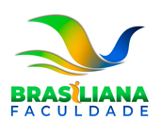 CAPACITAÇÃO
ATIVIDADES COMPLEMENTARES
ATIVIDADE DE EXTENSÃO
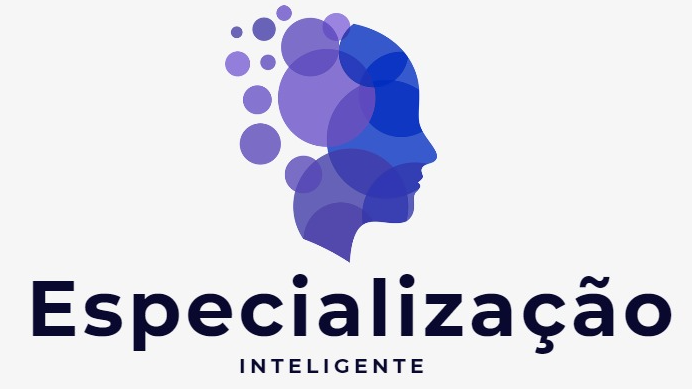 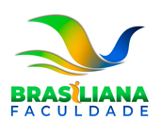 NDE  E COLEGIADO DE CURSO
COLEGIADOS  - COLEGIADO DE CURSO
NDE
COLEGIADO DE CURSO:
MANUAL 
DO COORDENADOR DO COLEGIADO DE CURSO
Assunto de hoje:ROTEIRO DO INEP
1ª PERGUNTA  

As políticas institucionais de ensino, extensão e pesquisa (quando for o caso), constantes no PDI, estão implantadas no âmbito do curso e claramente voltadas para a promoção de oportunidades de aprendizagem alinhadas ao perfil do egresso, adotando-se práticas comprovadamente exitosas ou inovadoras para a sua revisão.
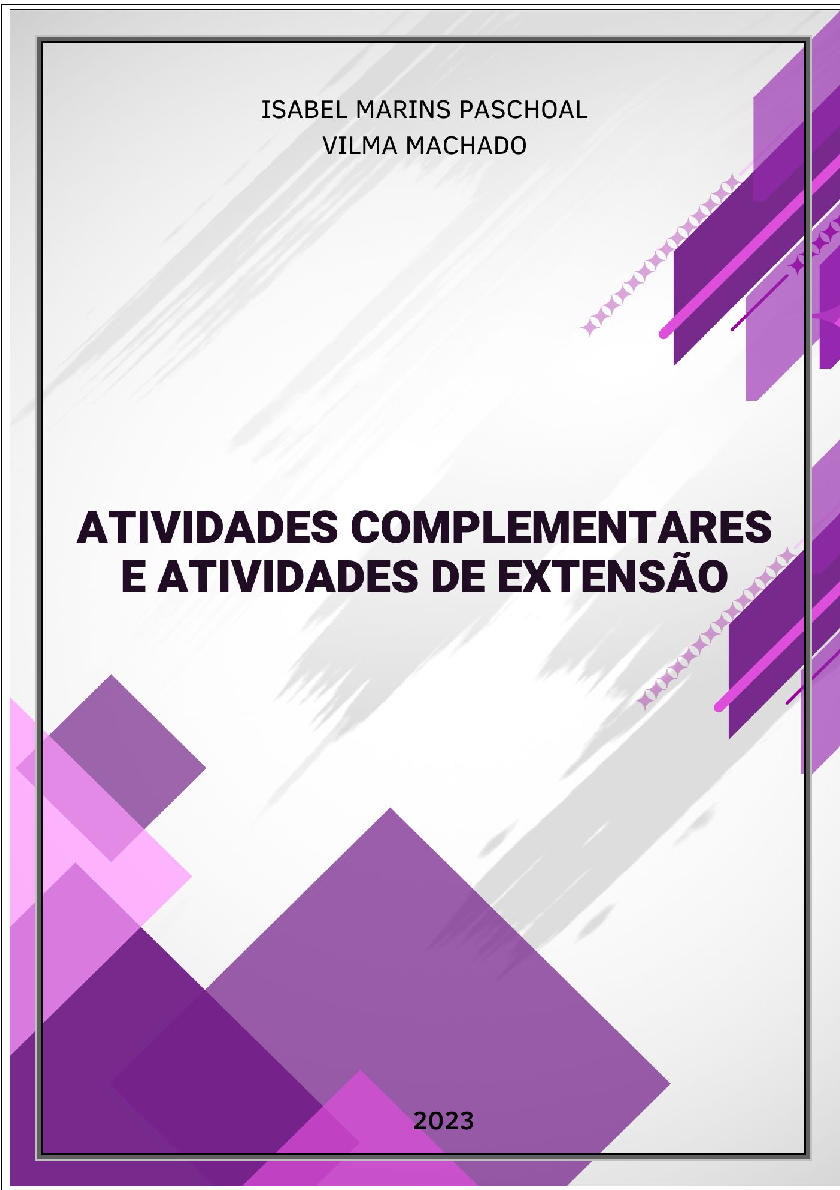 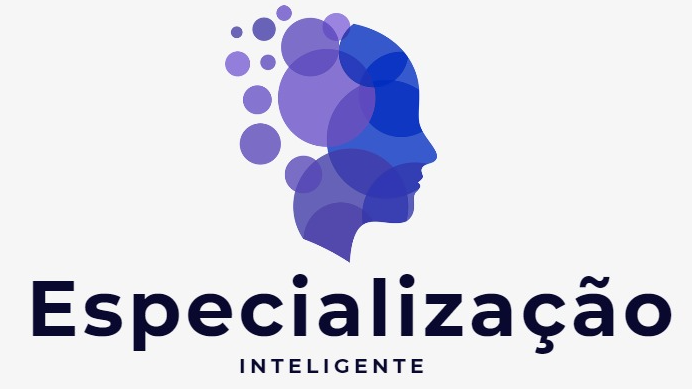